Особенности организации и проведения государственной итоговой аттестации по образовательным программам среднего общего образования в 2023-2024 году
Нормативно-правовое обеспечение:
Федеральный закон «Об образовании в Российской Федерации» от 29.12.2012 № 273-ФЗ (ст.59)
Порядок проведения государственной итоговой аттестации по образовательным программам основного общего образования, утвержденный приказом Минпросвещения РФ от 04.04.2023 № 233/552
Источники информации
https://www.ege.spb.ru
Формы проведения ГИА - 11
единый государственный экзамен (далее ЕГЭ);
государственный выпускной экзамен (далее ГВЭ) для обучающихся с ограниченными возможностями здоровья, обучающихся детей-инвалидов и инвалидов.
К ГИА допускаются
К ЕГЭ допускаются обучающиеся, не имеющие академической задолженности (имеющие годовые отметки по всем предметам учебного плана за каждый год обучения не ниже удовлетворительных), а также имеющие результат «зачет» за итоговое сочинение.
ГИА в форме ЕГЭ проводиться по учебным предметам:
русский язык и математика (обязательные учебные предметы);

 физика, химия, биология, литература, география, история, обществознание, иностранные языки, информатика (учебные предметы по выбору).
ЕГЭ по учебному предмету «Математика»
ЕГЭ, результаты которого признаются в качестве результатов ГИА (ЕГЭ по математике базового уровня);
ЕГЭ, результаты которого признаются в качестве результатов ГИА, а также в качестве вступительных испытаний по математике при приеме на обучение в ВУЗ (ЕГЭ по математике профильного уровня).
Заявление об участие в экзаменах
До 1 февраля 2024 года в образовательную организацию подается заявление с указанием выбранных учебных предметов, уровня ЕГЭ по математике (базовый или профильный).
Участники ЕГЭ вправе подать заявление об участии в ЕГЭ после 1 февраля только при наличии у них уважительных причин (болезни или иных обстоятельств), подтвержденных документально.
Изменение (дополнение) перечня указанных в заявлении об участии в экзаменах учебных предметов, изменение формы ГИА, сроков участия в экзаменах возможно только при наличии уважительных причин (болезни или иных обстоятельств), подтвержденных документально.
Изменение уровня ЕГЭ по математике возможно при подаче в ГЭК соответствующего заявления не позднее чем за две недели до начала соответствующего экзамена.
Итоговое сочинение
Основные сроки – первая среда декабря (6.12.2023) 
Не позднее чем за 2 недели (до 22.11.23) до начала проведения итогового сочинения  необходимо подать заявление для участия в итоговом сочинении.
Дополнительные даты – первая  среда февраля и вторая среда апреля (7.02.2024 и 10.04.2024)
Во время сочинения на рабочем столе обучающегося помимо бланка регистрации и бланков записи находятся:
ручка (гелевая или капилярная с чернилами черного цвета);
документ, удостоверяющий личность;
орфографический словарь, выданный по месту проведения итогового сочинения;
листы бумаги для черновиков,  выданные по месту проведения итогового сочинения;
лекарства и питание (при необходимости);
для участников с ОВЗ и детей-инвалидов – специальные технические средства(при необходимости).
Во время проведения итогового сочинения участникам запрещается иметь при себе средства связи, фото-, аудио- и видеоаппаратуру, справочные материалы, письменные заметки и иные средства хранения и передачи информации, собственные орфографические и(или) толковые словари, пользоваться текстами литературного материала (художественными произведениями, дневниками, мемуарами, публицистикой, другими литературными источниками). 
Участники итогового сочинения, нарушившие указанные требования, удаляются с итогового собеседования.
Ознакомление участников ЕГЭ с полученными ими результатами 
на итоговом сочинении осуществляется не позднее 12 календарных  дней со дня его проведения в образовательной организации, где обучается участник ОГЭ. 
Результатом итогового сочинения является «зачет» или «незачет».

Наличие результата «зачет» 
за итоговое сочинение является
 одним из условий  допуска к ГИА-11
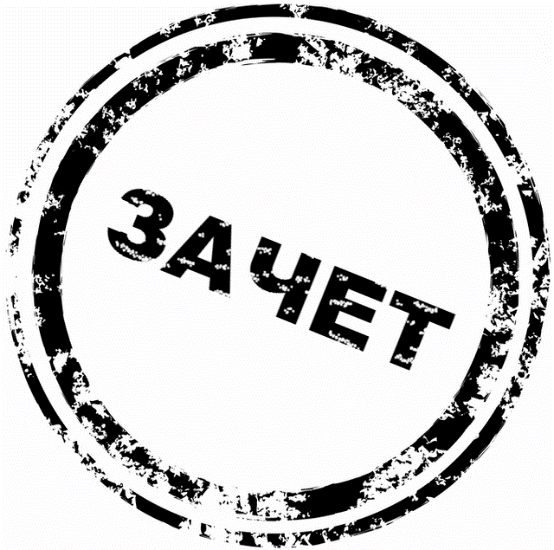 В день экзамена
Допуск обучающихся в ППЭ осуществляется при наличии у них документов, удостоверяющих их личность – паспорта, и при наличии их в списках распределения в данный ППЭ.
Участники ЕГЭ занимают рабочие места в аудитории в соответствии со списками распределения. Изменение рабочего места не допускается.
запрещается иметь при себе средства связи, электронно-вычислительную технику, фото-, аудио- и
     видеоаппаратуру, справочные материалы, письменные 
     заметки и иные средства хранения и передачи
     информации.
В день проведения экзамена в ППЭ участникам ГИА запрещается:
– общаться с другими участниками ГИА во время проведения экзамена в аудитории;
    – иметь при себе средства связи, фото-, аудио- и видеоаппаратуру, справочные материалы, письменные заметки и иные средства хранения и передачи информации;
    – выносить из аудитории и ППЭ черновики, экзаменационные материалы на бумажном или электронном носителе;
    – фотографировать экзаменационные материалы, черновики;
    – свободно перемещаться по аудитории и ППЭ; выходить из аудитории без разрешения организатора.
Удаление с экзамена
Лица, допустившие нарушение устанавливаемого порядка проведения ГИА, удаляются с экзамена. 
Организаторы или общественные наблюдатели приглашают уполномоченных представителей ГЭК, которые составляют акт об удалении с экзамена и удаляют лиц, нарушивших устанавливаемый порядок проведения ГИА, из ППЭ.
Акт об удалении с экзамена в тот же день направляются в ГЭК для учета при обработке экзаменационных работ.
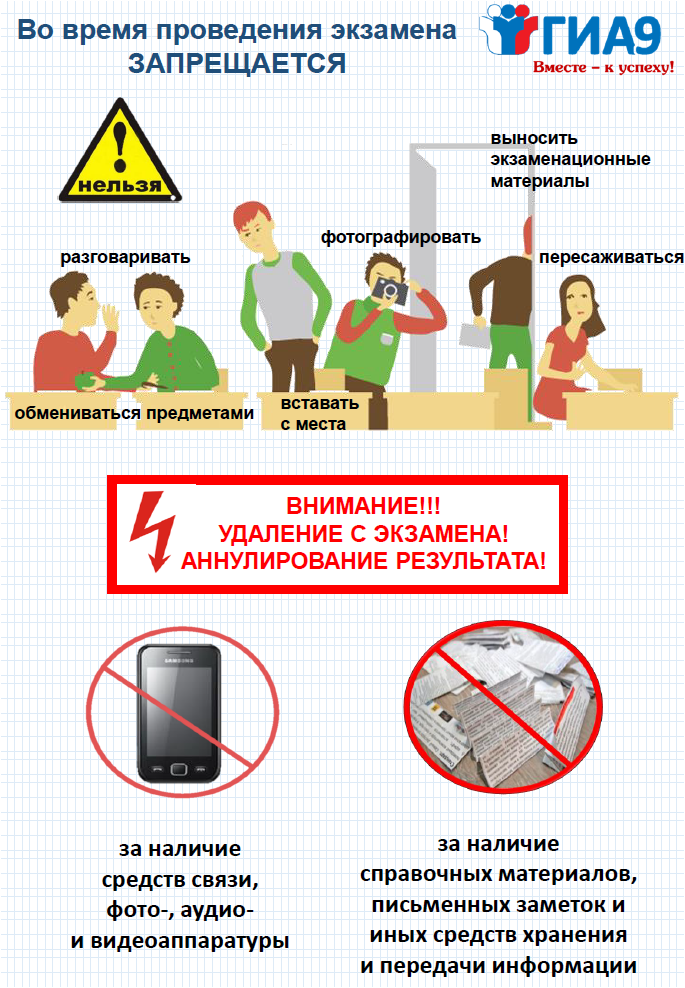 Не завершение экзамена по объективным причинам
По состоянию здоровья или другим объективным причинам обучающийся не завершает выполнение экзаменационной работы, то он досрочно покидает аудиторию. 
Организаторы приглашают руководителя ППЭ, медицинского работника и уполномоченных представителей ГЭК, которые составляют акт о досрочном завершении экзамена по объективным причинам.
Акт о досрочном завершении экзамена по объективным причинам в тот же день направляются в ГЭК для учета при обработке экзаменационных работ.
Ознакомление участников ЕГЭ с полученными ими результатами ЕГЭ по общеобразовательному предмету осуществляется в течение одного рабочего дня со дня их передачи в образовательные  организации. Указанный день считается официальным днем объявления результатов ГИА.
Апелляция
Апелляцию о нарушении установленного порядка проведения экзамена участник ЕГЭ подает в день проведения экзамена члену ГЭК, не покидая ППЭ.
Апелляция о несогласии с выставленными баллами подается в течение двух рабочих дней с официального дня объявления результатов экзамена по соответствующему общеобразовательному предмету.
Повторная сдача ЕГЭ
В резервные сроки допускается повторно к  ГИА участник, который получил  неудовлетворительные результаты не более чем по одному из обязательных предметов.
               В дополнительный период (не ранее 1 сентября 2024) допускаются участники ГИА
не прошедшие ГИА по обязательным предметам, в том числе участники ГИА, чьи результаты по обязательным предметам были аннулированы по решению председателя ГЭК в случае выявления фактов нарушения Порядка участниками ГИА; 
получившие неудовлетворительные результаты двум обязательным предметам, либо получившие повторно неудовлетворительный результат по одному из этих предметов на ГИА в резервные.